Inflammation
Dr Rudra Pratap Pandey
Definition
initial physiological response to tissue damage, 
Causes – mechanical, thermal, electrical, irradiation, chemical, or microbial .
Can be acute (lasting for a few days) or 
chronic (in response to an ongoing and unresolved insult). 
Inflammation can develop into permanent tissue damage or fibrosis.
Cardinal signs
Rubor or redness
Calor or heat
Tunor or swelling
Dolor or pain
Functio lissa (?)
What happens after trauma
RESOLUTION
Bleeding….clotting….resolution
Inflammation
Epithelization
Granulation formation
Fibroblast secretion products…collagen laying
Wound contraction and remodelling

UNTOWARD OUTCOME…
Fibrosis
Abscess formation 
Chronic inflammation
Mobilization of defense cells
Limiting the pathogen spread
Killing the pathogens
Initiation of tissue repair
TRAUMA
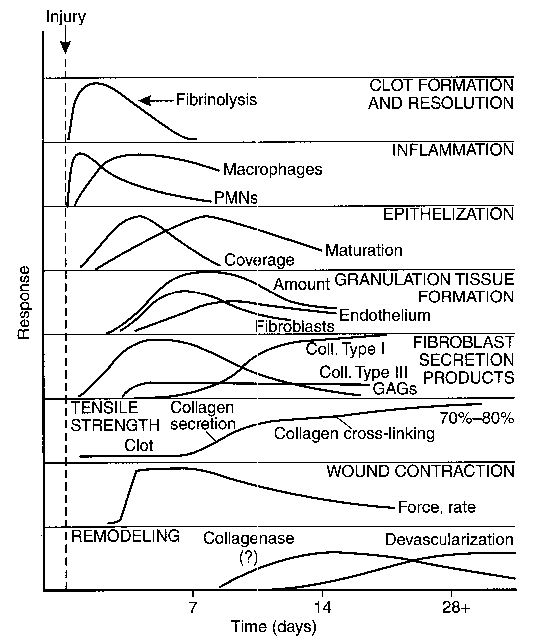 RESPONSE
DAYS